Programming Fundamentals
Ms. Asma Mushtaq
asmamushtaq@gcu.edu.pk
LECTURE 5
03-03-2025
Some Problems using switch statements
Write a C++ program for checking the day of week. For example, if user presses 1 then its Monday, 2 its Tuesday and so on. 
Write a C++ Program to Convert Number to Month Name
1-January 
2-February 
Write a program that displays your location in 2D using (x,y). Then ask the user to shift the location in (e,w,n,s) by typing e (east), w (west), n (north), and s(south). Do this problem using nested if-else and switch statements.
Menu-Driven Program
This program displays a menu to the user and performs different actions based on the user's choice using a switch statement.
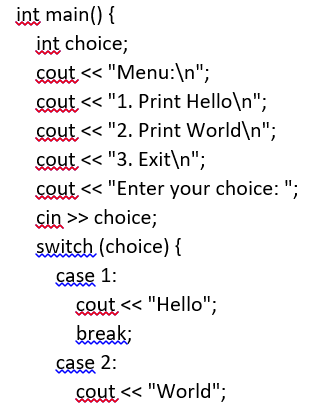 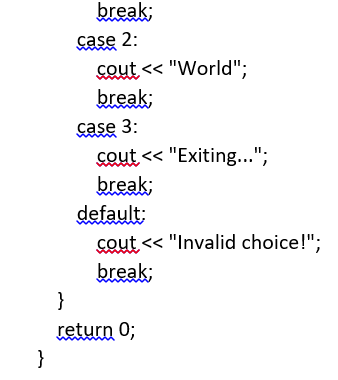 This program simulates a traffic light and prints the appropriate action based on the light color using a switch statement.
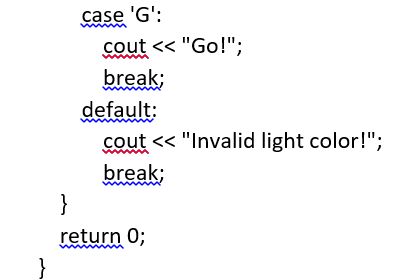 The Conditional Operator
The conditional operator consists of two symbols, which operate on three operands. It’s the only such operator in C++; other operators operate on one or two operands.
min = (alpha<beta) ? alpha : beta;
The part of this statement to the right of the equal sign is called the conditional expression:
(alpha<beta) ? alpha : beta // conditional expression
The question mark and the colon make up the conditional operator. The expression before the question mark (alpha<beta) is the test expression. Min, alpha and beta are the three operands.
The Conditional Operator
If the test expression is true, the entire conditional expression takes on the value of the operand following the question mark: alpha in this example. If the test expression is false, the conditional expression takes on the value of the operand following the colon: beta. The parentheses around the test expression aren’t needed for the compiler, but they’re customary; they make the statement easier to read
Flow Chart
Guess the output of the following program
int main()
{
for(int j=0; j<80; j++) //for every column,
{ //ch is ‘x’ if column is
char ch = (j%8) ? ‘ ‘ : ‘x’; //multiple of 8, and
cout << ch; //’ ‘ (space) otherwise
}
return 0;
}
Write a statement that uses a conditional operator to set ticket to 1 if speed is greater than 55, and to 0 otherwise.
ticket = (speed > 55) ? 1 : 0;
Write an expression involving a logical operator that is true if limit is 55 and speed is greater than 55.
(limit == 55 && speed > 55)
Structures in C++
A structure is a collection of simple variables. The variables in a structure can be of different types: Some can be int, some can be float, and so on.
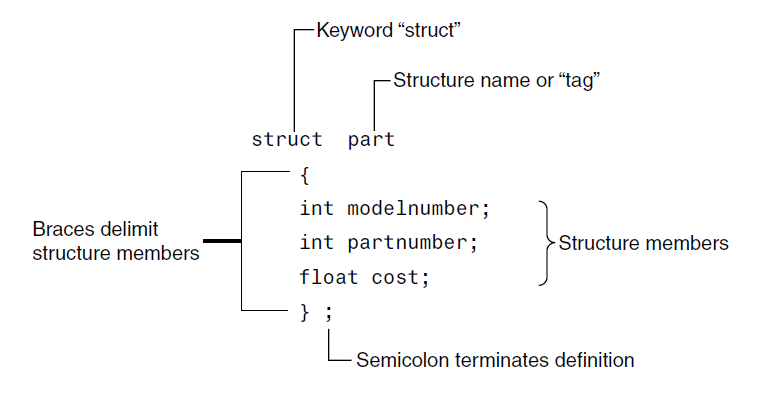 Structures in C++ (Example)
struct part //declare a structure
{
int modelnumber; //ID number of widget
int partnumber; //ID number of widget part
float cost; //cost of part
};
Structures in C++
int main()
{
part part1; //define a structure variable
part1.modelnumber = 6244; //give values to structure members
part1.partnumber = 373;
part1.cost = 217.55F;
//display structure members
cout << “Model “ << part1.modelnumber;
cout << “, part “ << part1.partnumber;
cout << “, costs $” << part1.cost << endl;
return 0;
}
Structures in C++
The structure definition serves only as a blueprint for the creation of variables of type part. It does not itself create any structure variables; that is, it does not set aside any space in memory or even name any variables. This is unlike the definition of a simple variable, which does set aside memory. A structure definition is merely a specification for how structure variables will look when they are defined.
Suppose you want to create a drawing or architectural program that uses the English system. It will be convenient to store distances as two numbers, representing feet and inches.
struct Distance //English distance
{
int feet;
float inches;
};
int main()
{
Distance d1, d3; //define two lengths
Distance d2 = { 11, 6.25 }; //define & initialize one length
//get length d1 from user
cout << “\nEnter feet: “; cin >> d1.feet;
cout << “Enter inches: “; cin >> d1.inches;
d3.inches = d1.inches + d2.inches; //add the inches
d3.feet = 0; //(for possible carry)
if(d3.inches >= 12.0) //if total exceeds 12.0,
{ //then decrease inches by 12.0
d3.inches -= 12.0; //and
d3.feet++; //increase feet by 1
}
d3.feet += d1.feet + d2.feet; //add the feet
//display all lengths
cout << d1.feet << “\’-” << d1.inches << “\” + “;
cout << d2.feet << “\’-” << d2.inches << “\” = “;
cout << d3.feet << “\’-” << d3.inches << “\”\n”;
return 0;
}